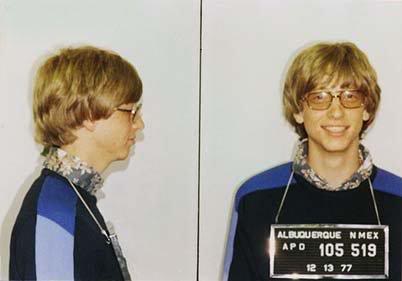 Source: thesmokinggun.com
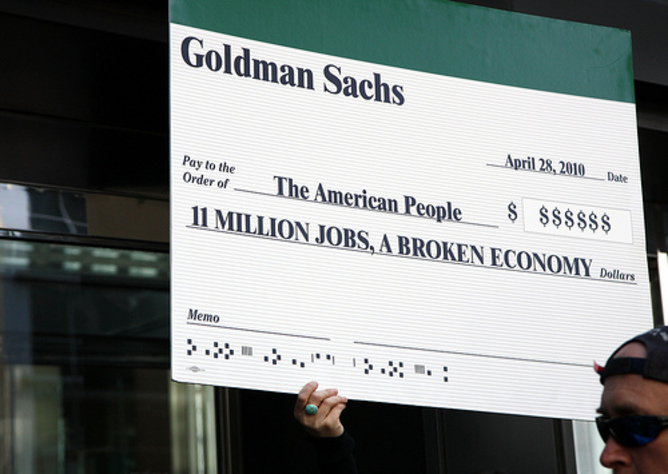 Can we afford to be laissez faire about amoral economic behaviour? Carrie Sloan
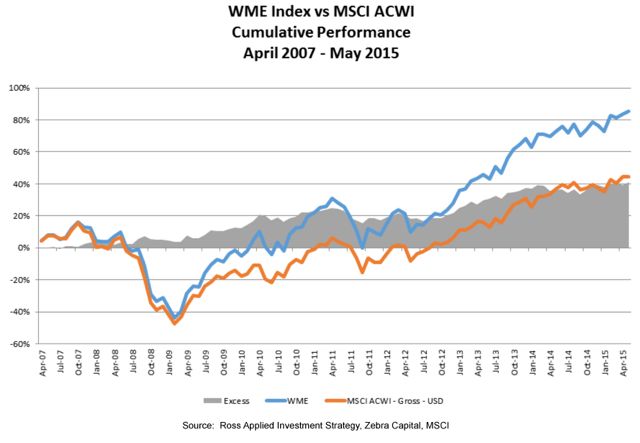 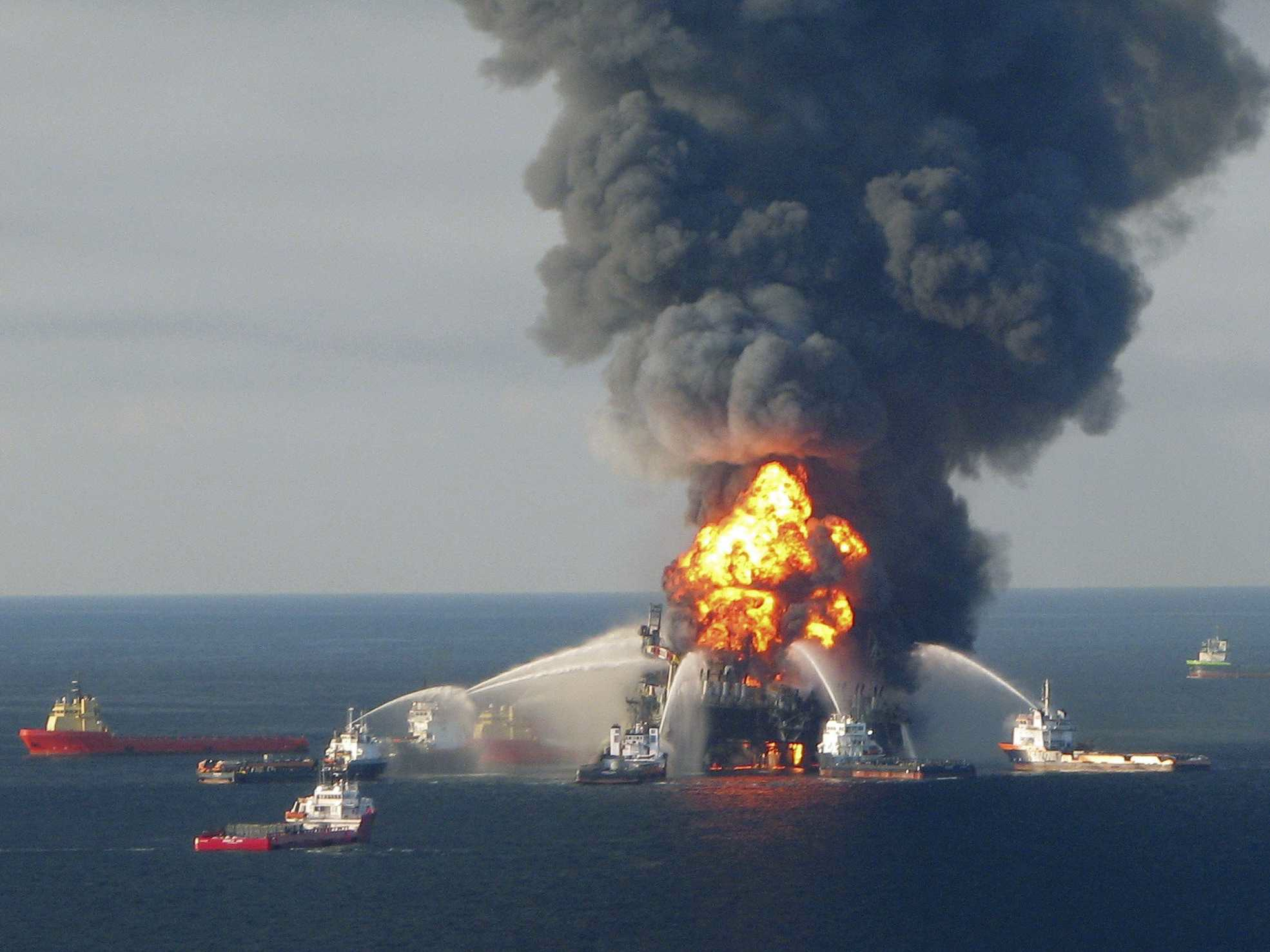 Source: USCG
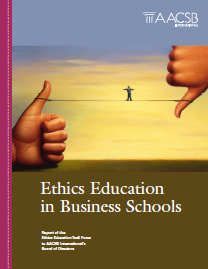 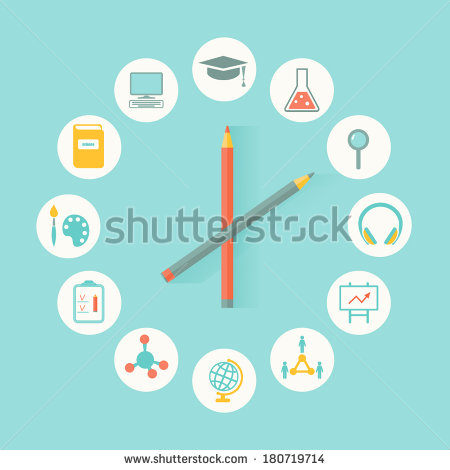 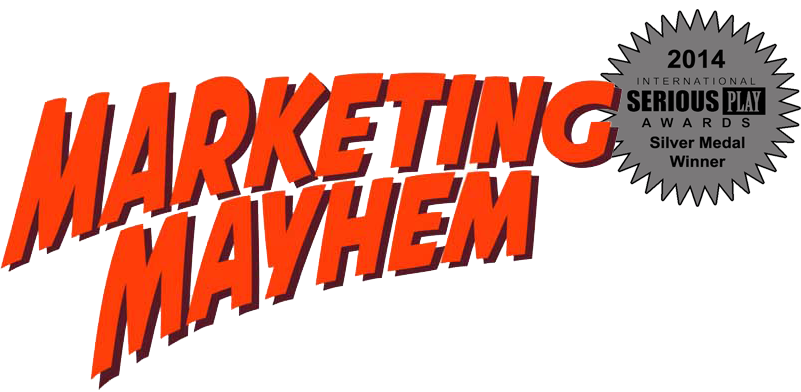 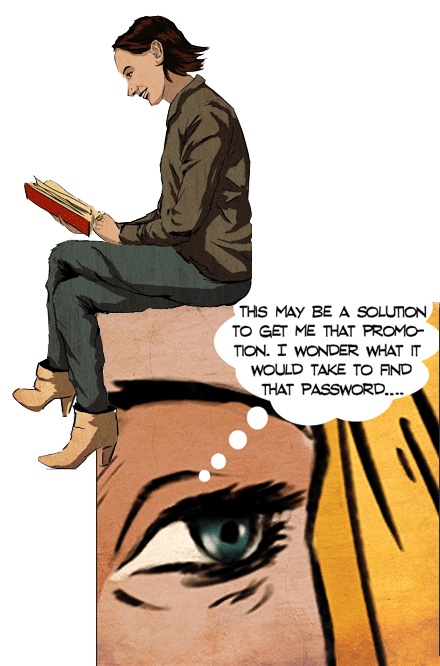 A Business Ethics Game
© University of Roehampton/ORT France 2014 - All rights reserved
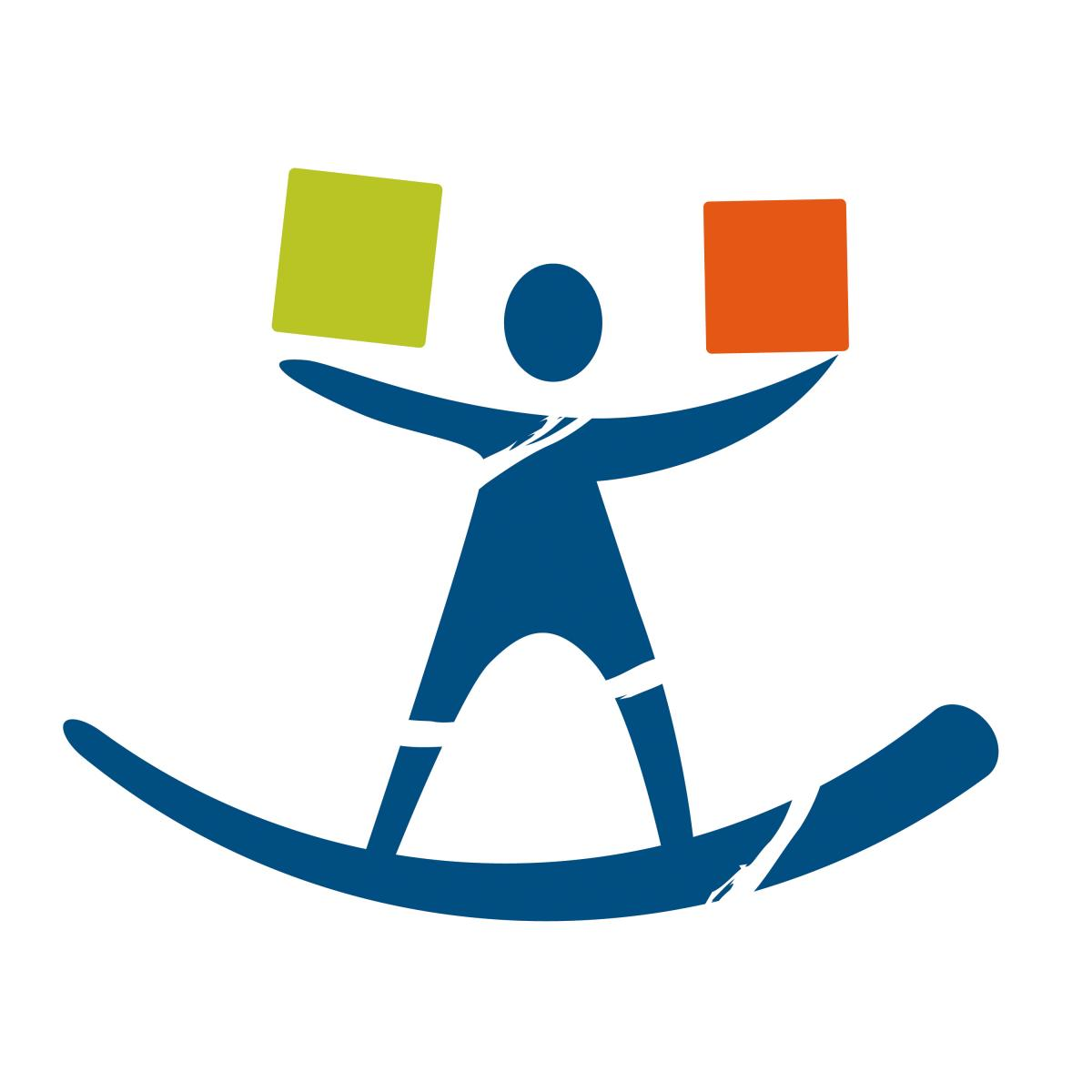 Source: literacyinlearningexchange.org
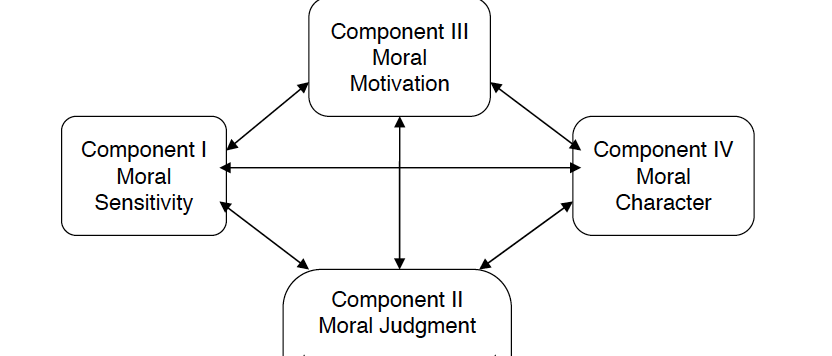 Stephen Thoma , W. Pitt Derryberry & H. Michael Crowson (2013) Describing and testing an intermediate concept measure of adolescent
moral thinking, European Journal of Developmental Psychology, 10:2, 239-252, DOI: 10.1080/17405629.2013.766129
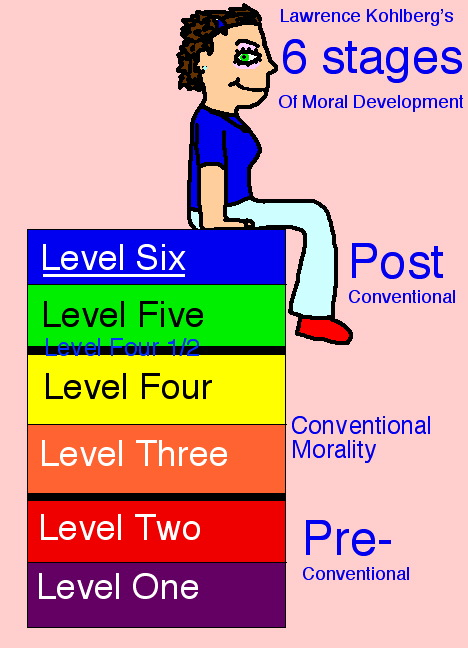 Source: Adina’s Super Hit List- http://www.angelfire.com/indie/adinasite/
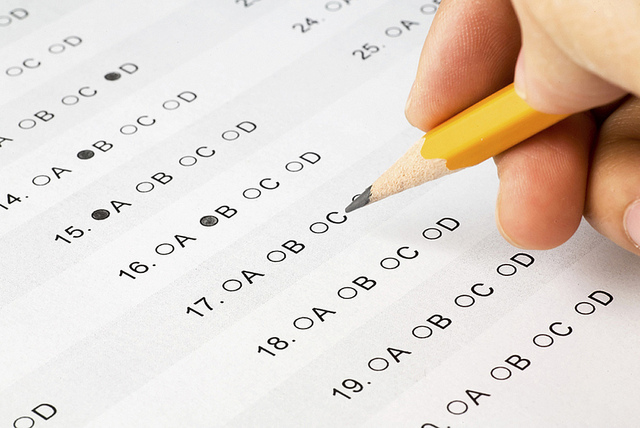 Source: Alberto G (Flikr)
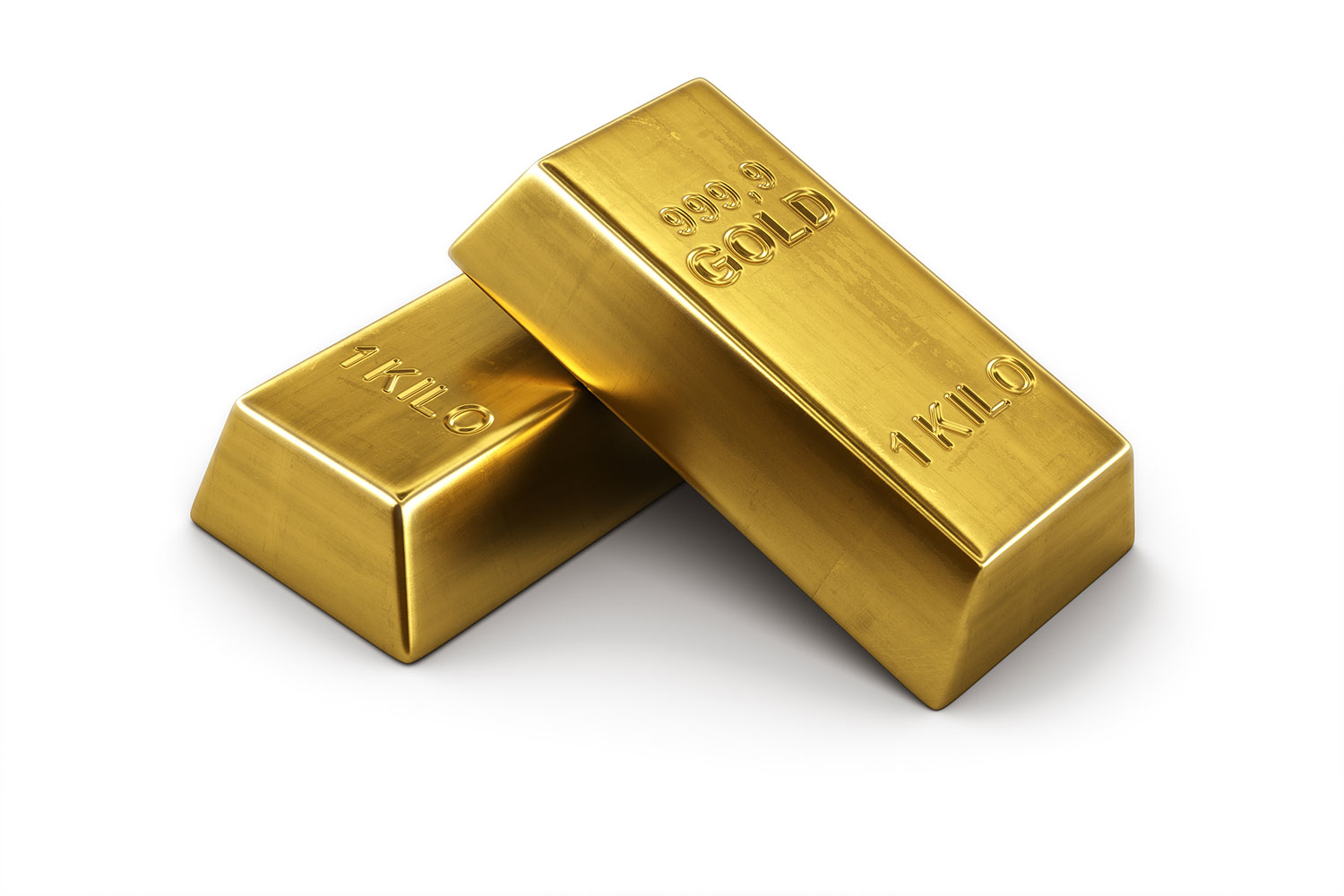 Source: http://wingatefp.com/as-good-as-gold-twice/
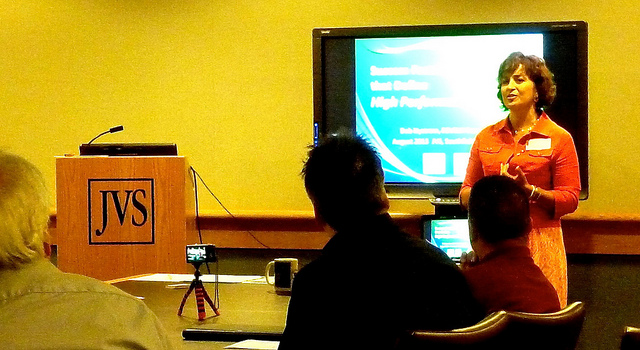 Source: Debra Nystrom- High Performance Teams research results (Flikr)
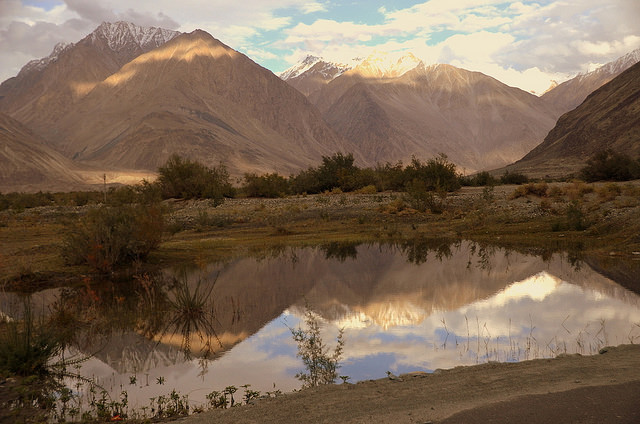 Source: Priyambada Nath- Reflections (Flikr)
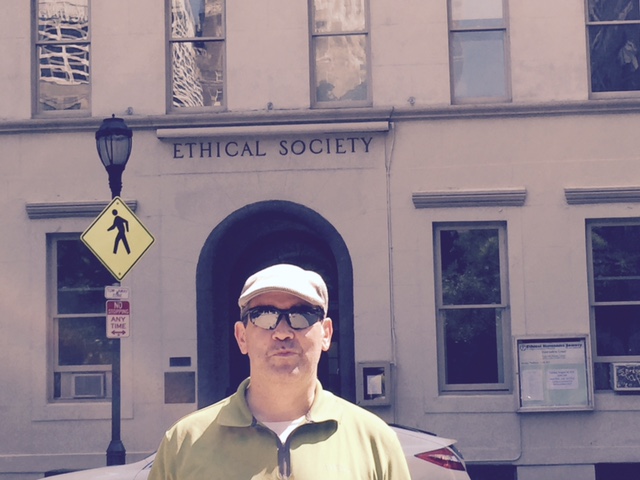